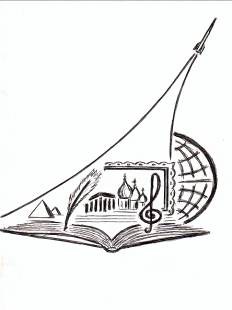 РУСЬ  ИЗНАЧАЛЬНАЯ
Г.В.Свиридов.

 Кантата «Деревянная Русь»
Подготовила: 
учитель музыки
МБОУ гимназии №53 
г.Нижнего Новгорода 
Шишкина Светлана Викторовна
Георгий Васильевич Свиридов (1915-1998 г.г.)-советский и российский композитор, пианист.
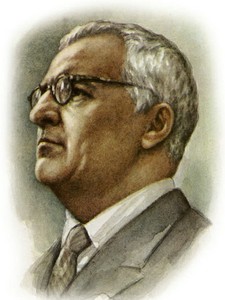 Сергей Есенин(1895- 1925 гг.) - русский поэт
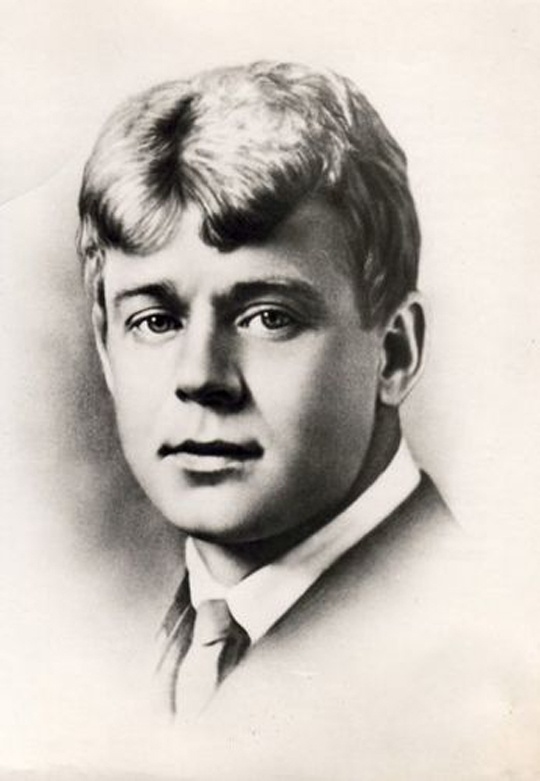 Г.В.Свиридов. Кантата «Деревянная Русь»
В основу кантаты положены четыре стихотворения  С.Есенина, относящиеся к разным годам. 
Первое — «Прощай, родная пуща...» (1916) — прощание крестьянского сына, уходящего из родной деревни. 
Второе — «Топи да болота...» (1914) — щемящий сердце пейзаж родного края, скромного, «забытого и родного». 
Третье — «Я странник убогий...» (1915) — образ смиренного молящегося странника, идущего по родной стране с Иисусом в сердце. 
И, наконец, финальное, четвертое, — «Наша вера не погасла...» (1915), которому Свиридов дал название «Не ищи меня ты в Боге», — размышления о судьбе России, приводящие поэта к горькому, хотя внешне оптимистическому итогу. 
Четырехчастной кантате композитор предпослал эпиграф из Есенина: «Русь моя, деревянная Русь!»
ДЕРЕВЯННАЯ РУСЬ
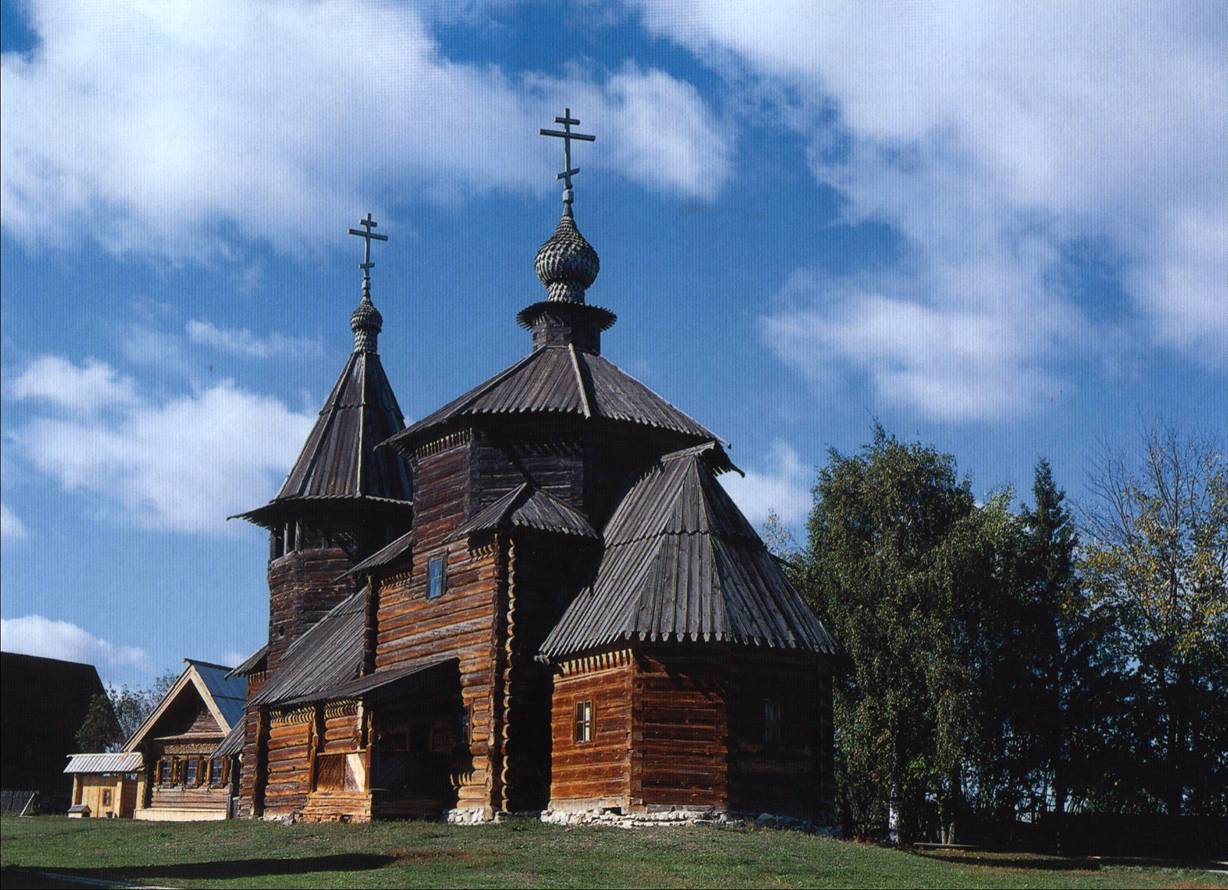 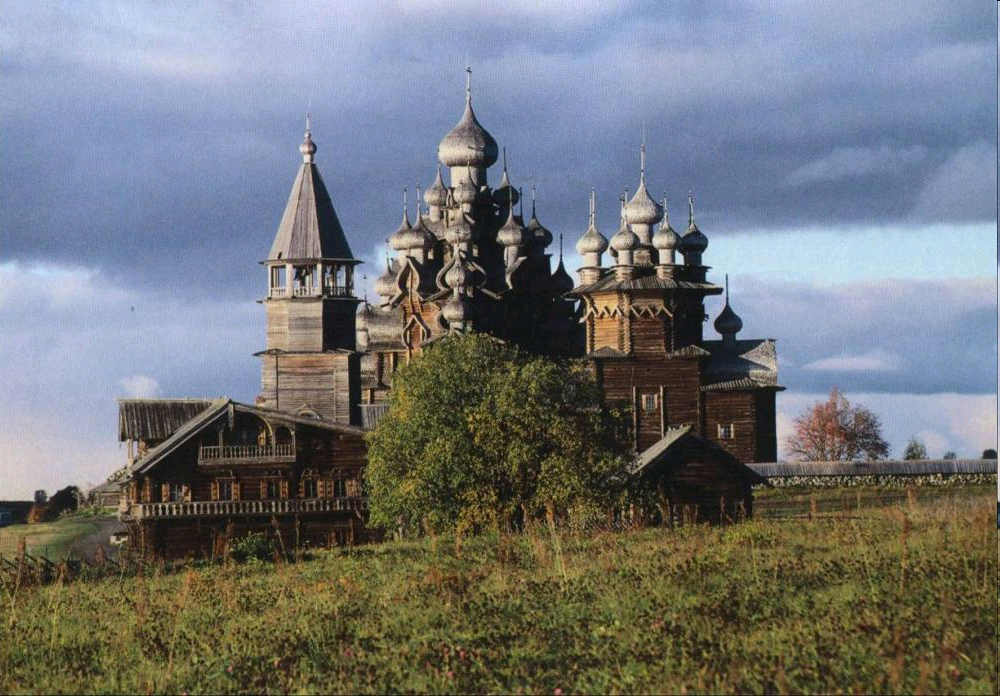 Стихи С.Есенина о Родине
«Топи да болота»
      Топи да болота,Синий плат небес.Хвойной позолотойВзвенивает лес. 

      Тенькает синицаМеж лесных кудрей,Тёмным елям снитсяГомон косарей.

      По лугу со скрипомТянется обоз - Суховатой липойПахнет от колёс.
      
       Слухают ракитыПосвист ветряной...Край ты мой забытый,Край ты мой родной!..
1914
«Наша вера не погасла»
       Наша вера не погасла,Святы песни и псалмы.Льется солнечное маслоНа зеленые холмы.Верю, родина, я знаю,Что легка твоя стопа,Не одна ведет нас к раюБогомольная тропа.Все пути твои - в удаче,Но в одном лишь счастья нет:Он закован в белом плачеРазгадавших новый свет.Там настроены палатыИз церковных кирпичей;Те палаты - казематыДа железный звон цепей.Не ищи меня ты в боге,Не зови любить и жить...Я пойду по той дорогеБуйну голову сложить.
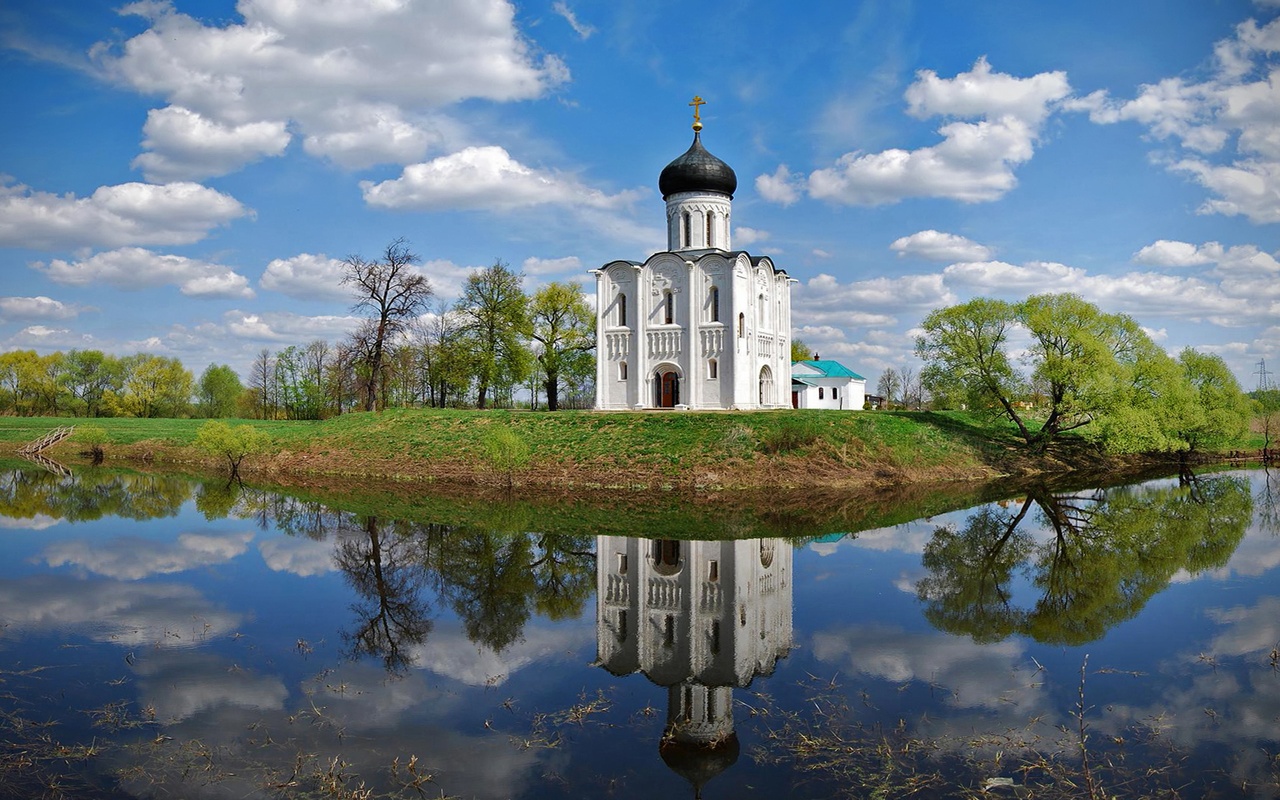 Стихи С.Есенина о Родине
Гой ты, Русь, моя родная,
       Гой ты, Русь, моя родная,Хаты - в ризах образа...Не видать конца и края -Только синь сосет глаза.Как захожий богомолец,Я смотрю твои поля.А у низеньких околицЗвонно чахнут тополя.Пахнет яблоком и медомПо церквам твой кроткий Спас.И гудит за корогодомНа лугах веселый пляс.
Побегу по мятой стежкеНа приволь зеленых лех,Мне навстречу, как сережки,Прозвенит девичий смех.Если крикнет рать святая:"Кинь ты Русь, живи в раю!"Я скажу: "Не надо рая,Дайте родину мою".1914
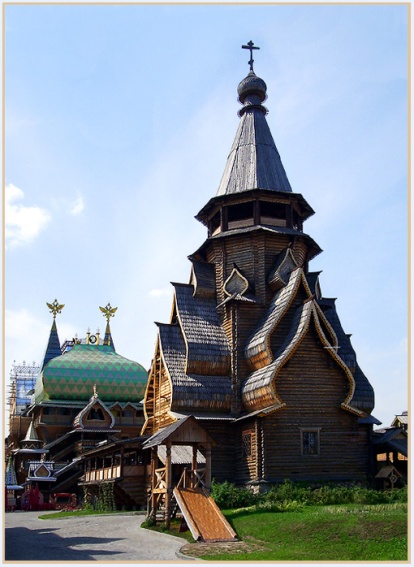 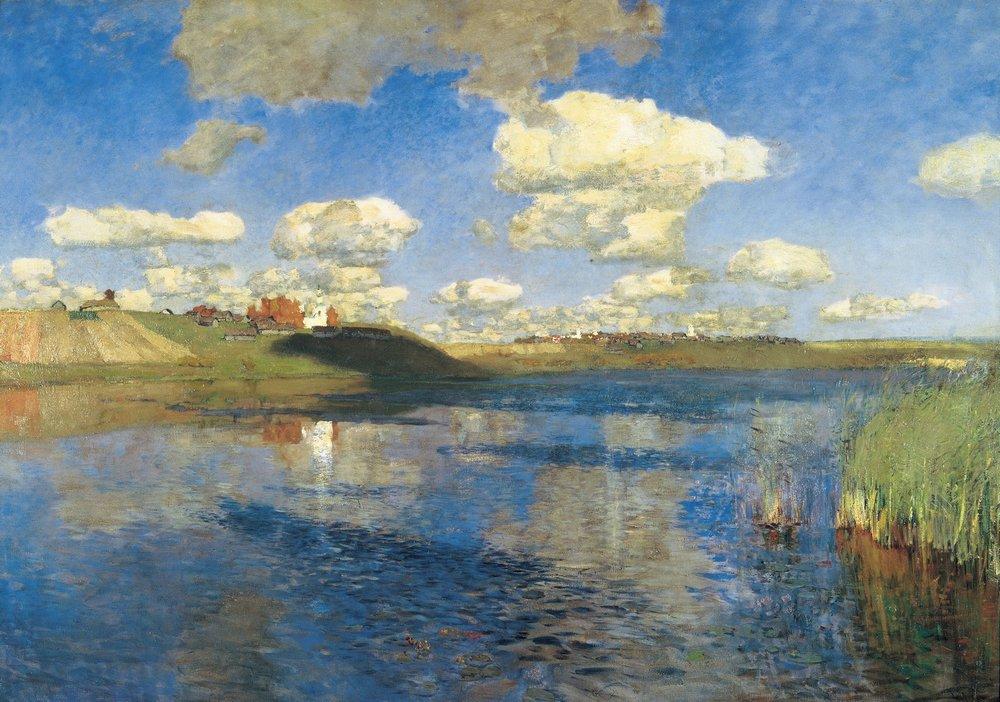